Introductie
Praktische opdracht: betwist erfgoed
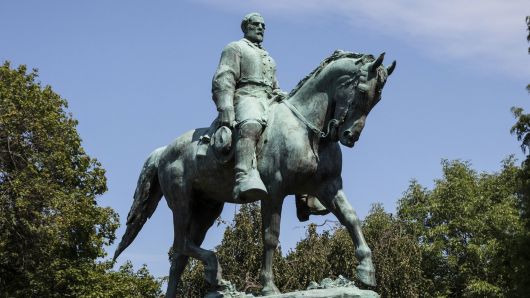 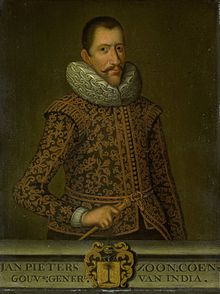 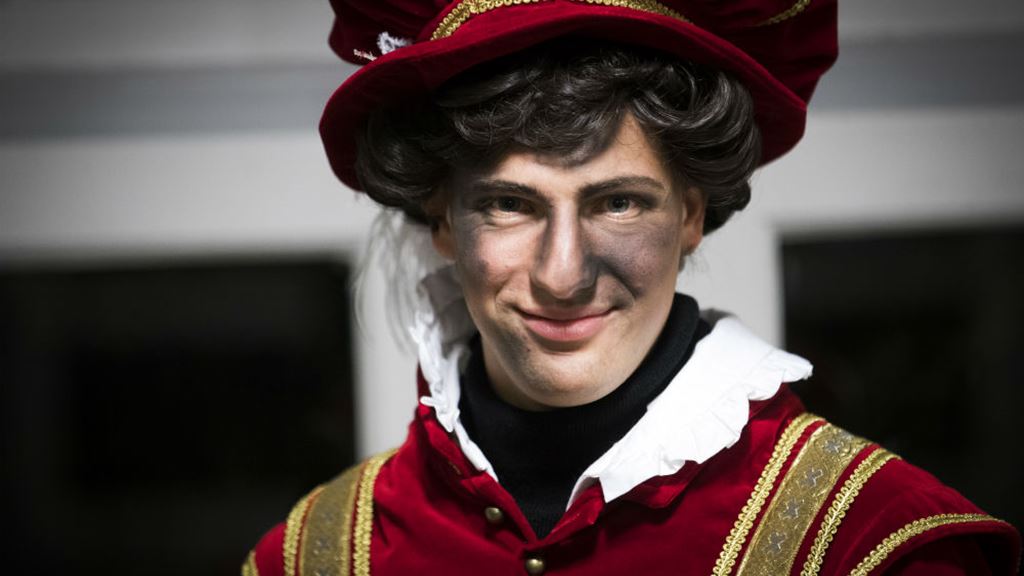 Betwist erfgoed
Vorm tweetallen en meld deze bij mij
Ga op zoek naar een boeiend erfgoeditem
UNESCO-brochure ‘betwist erfgoed’ als startpunt
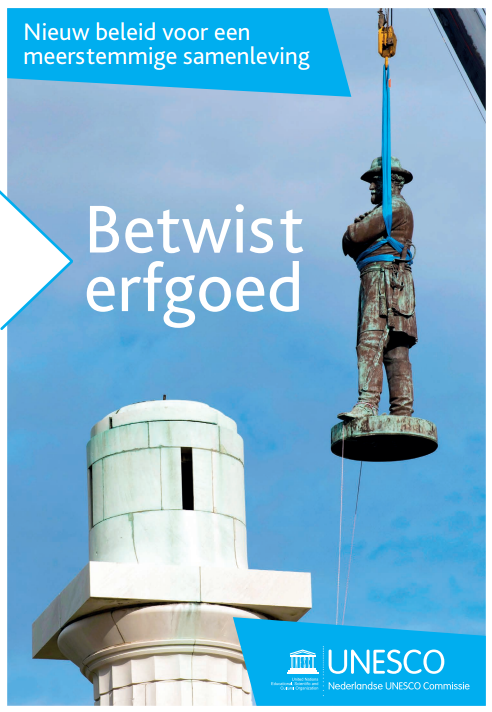 Praktische opdrachtBetwist erfgoed
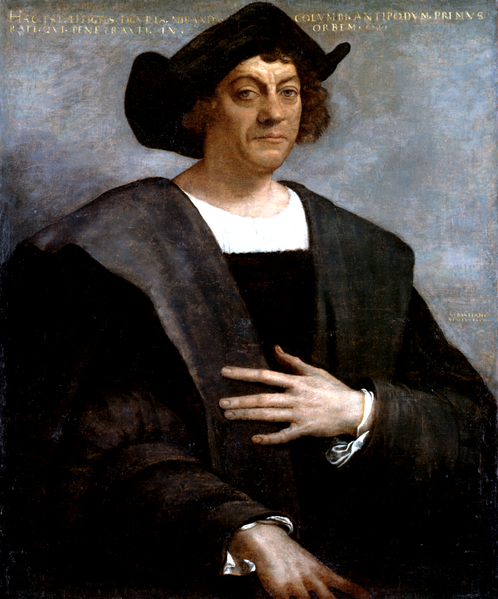 Kernbegrippen
Nationaal erfgoed en nationale identiteit
Globalisering en sociale media
Identiteit: inclusie en exclusie
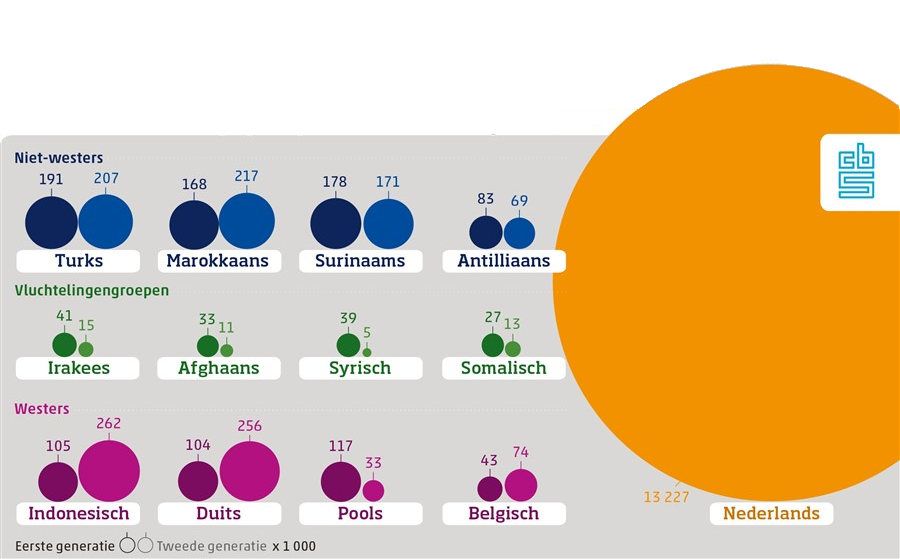 Adviezen UNESCO-brochure
Behouden
Aanpassen
Verwijderen
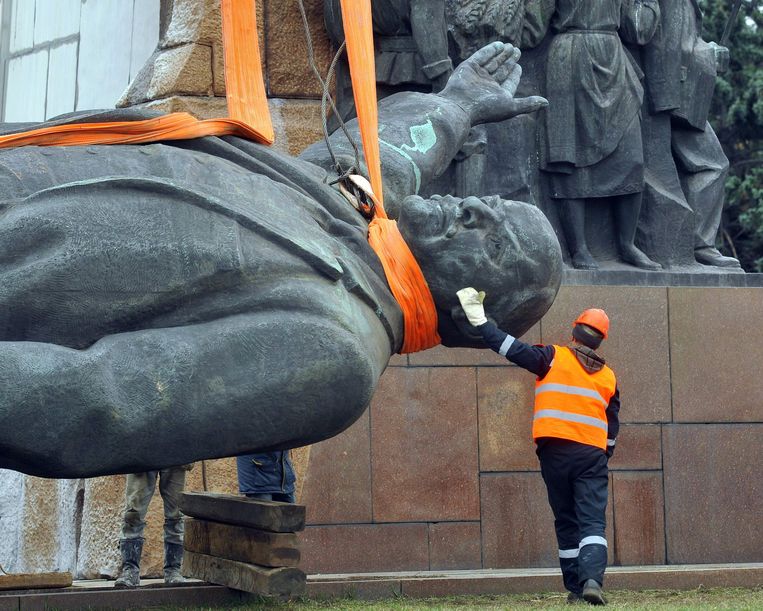 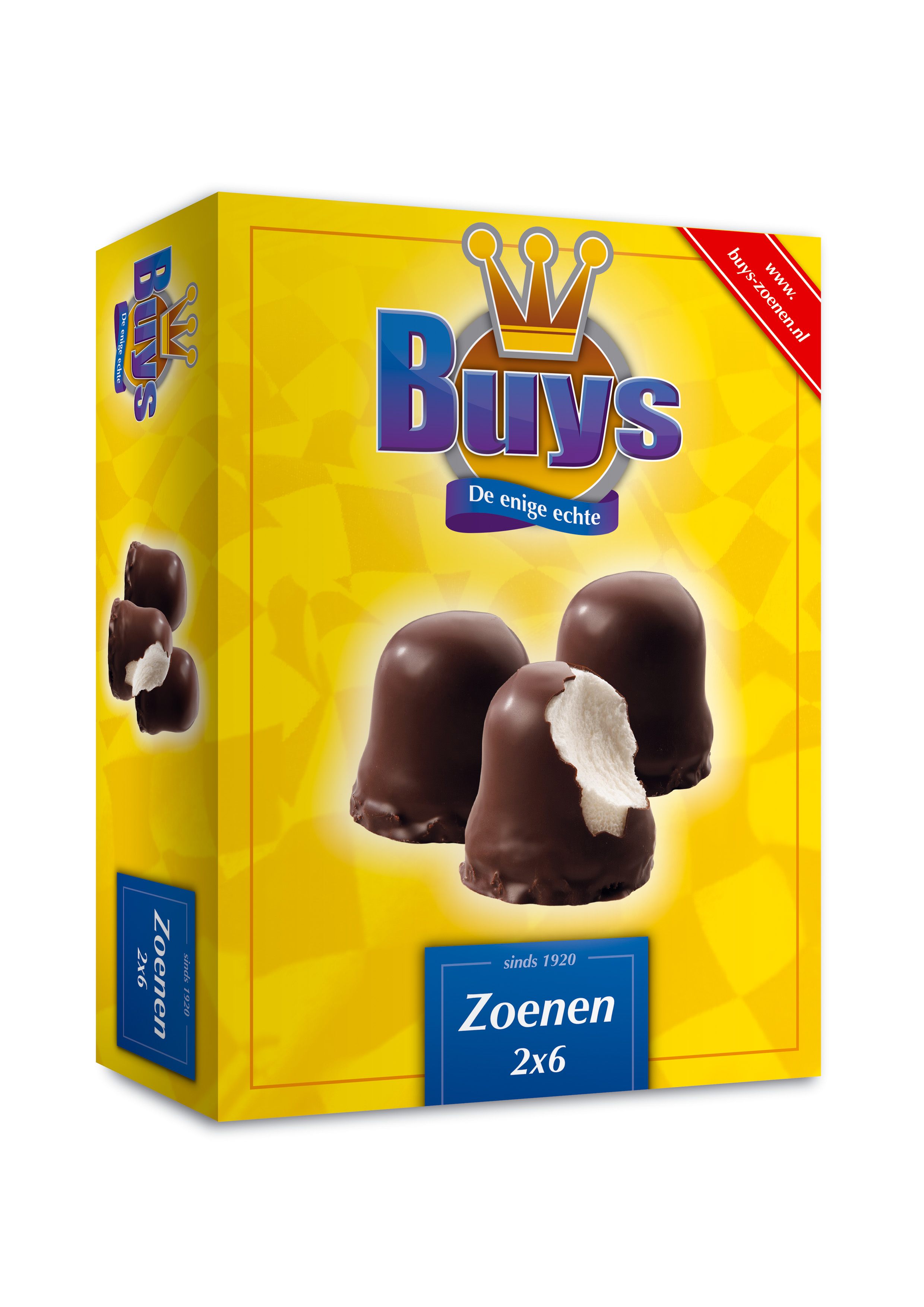 Betwist erfgoed
Ga in tweetallen op zoek naar een boeiend erfgoeditem
UNESCO-brochure ‘betwist erfgoed’ als startpunt
Een rubric volgt in de volgende bijeenkomst
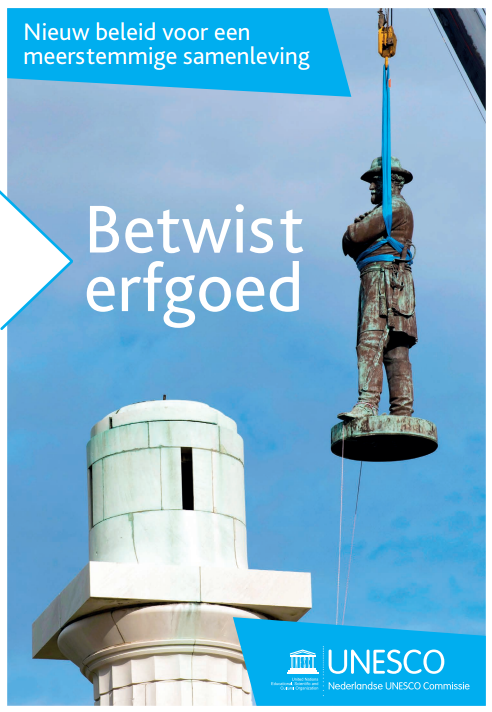 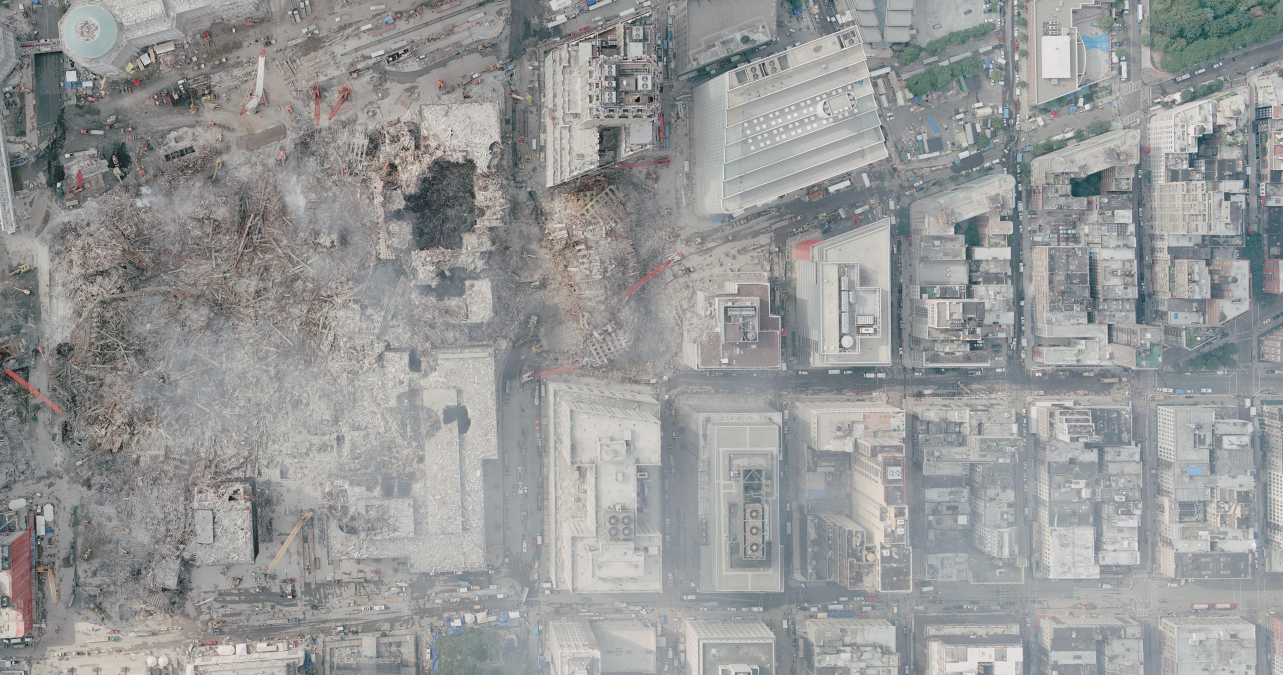 Praktische opdrachtBetwist erfgoed
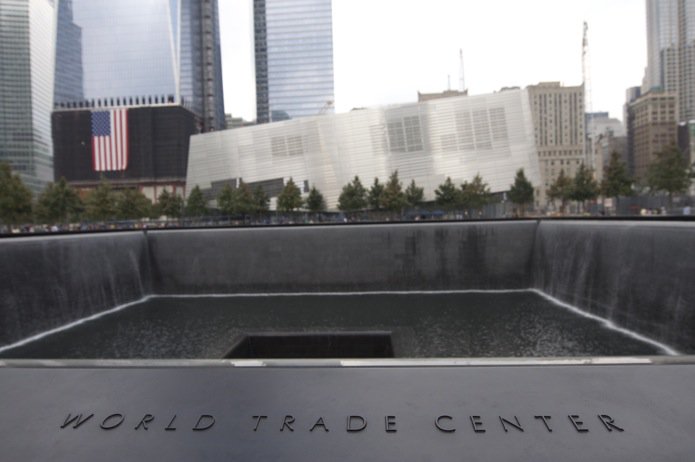 Contrasterende erfgoedvisies
Waardigheid of ‘dark tourism’
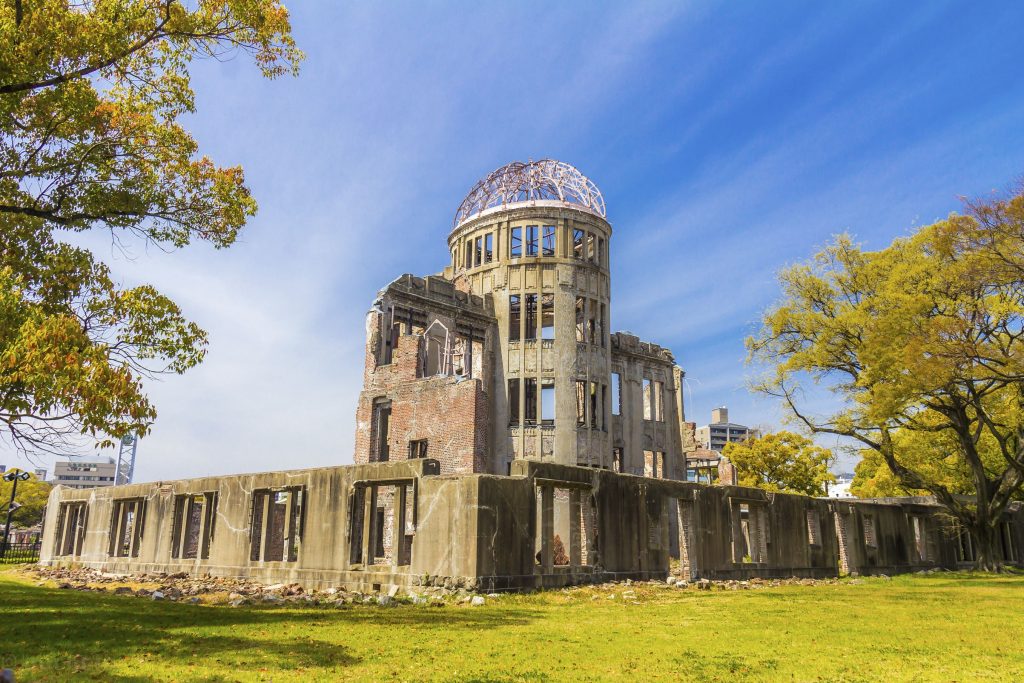 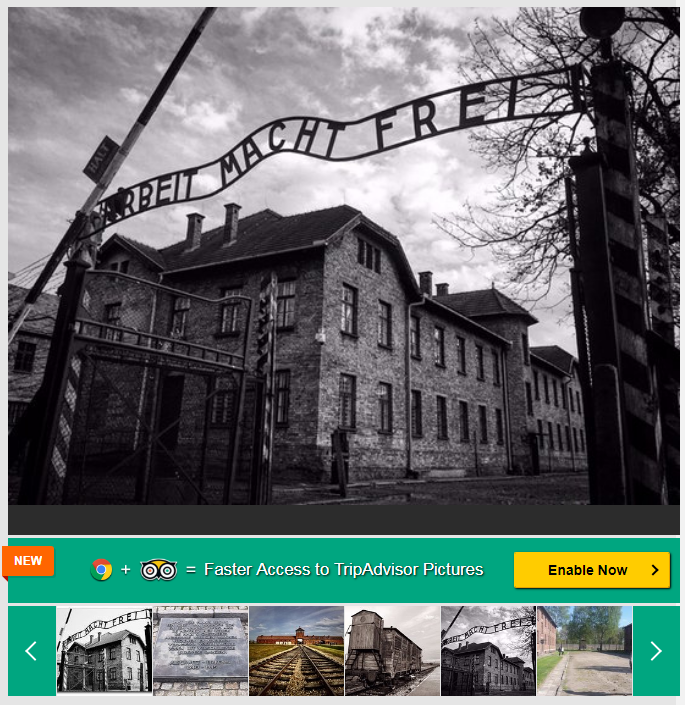 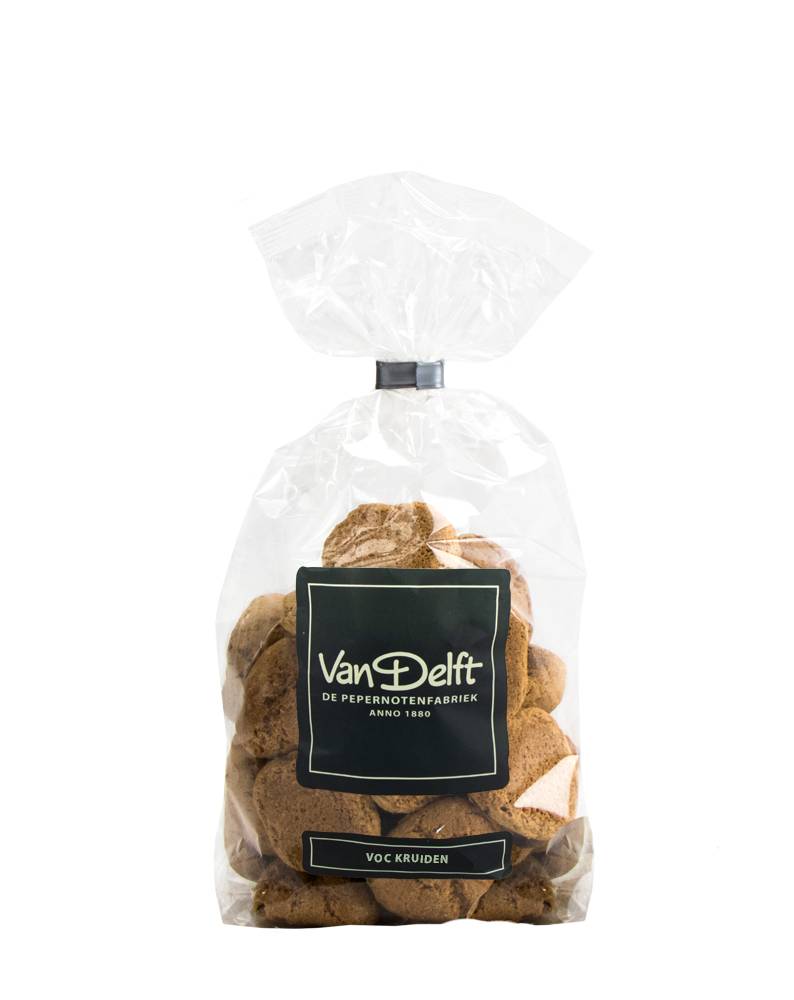 VOC KRUIDEN
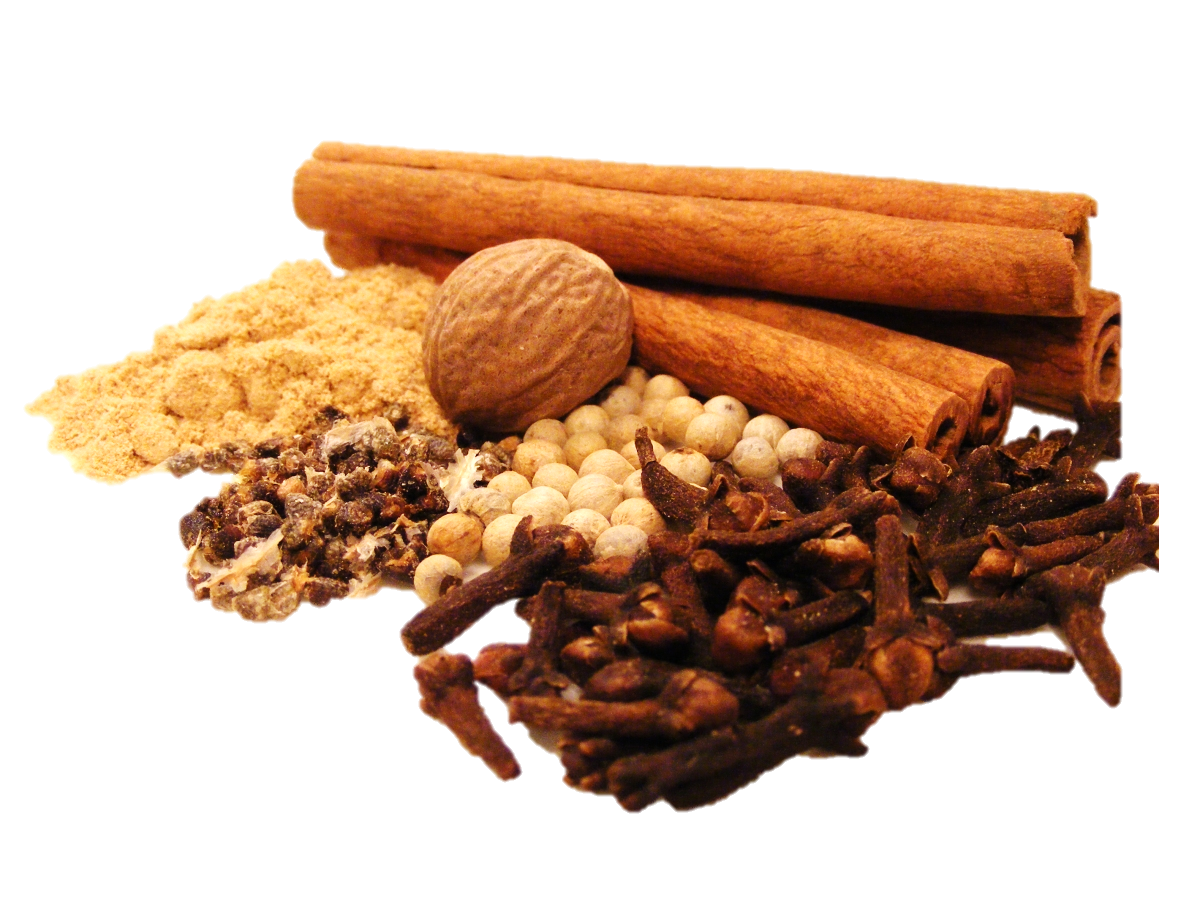 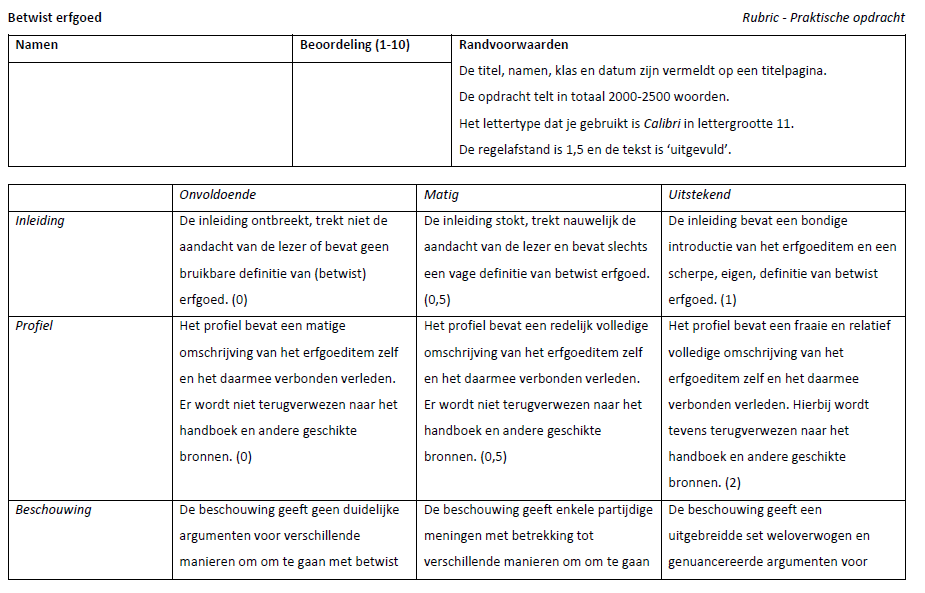 VOC KRUIDEN
Praktische opdrachtBetwist erfgoed
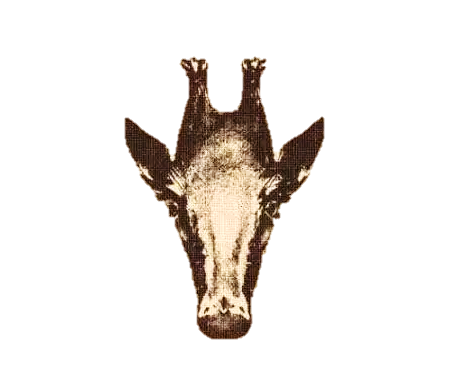 Contrasterende erfgoedvisies
Multiperspectiviteit
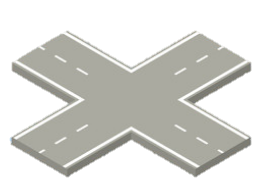 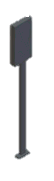 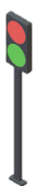 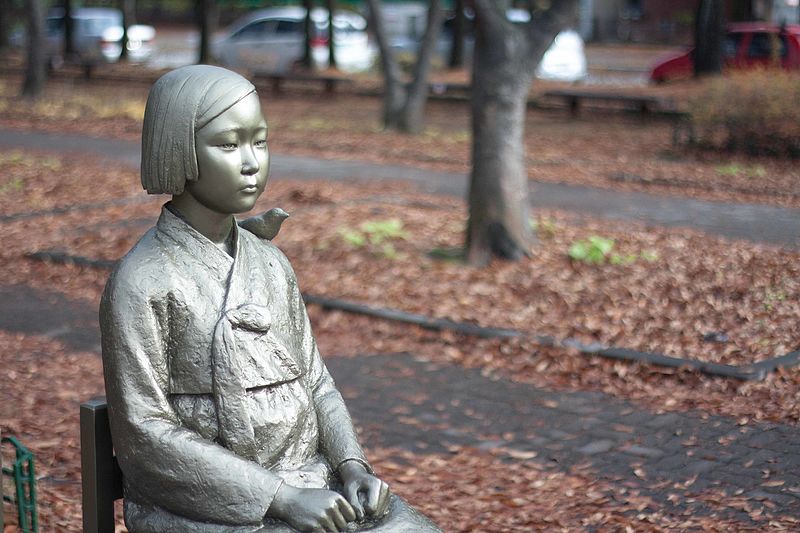 Statue of peaceKorean comfort women